14. PSYCHICKÉ PORUCHY U DĚTÍ
1. PORUCHY CHOVÁNÍ
Příznaky jsou velmi různorodé. 
Je třeba přihlížet k vývojovému stupni dítěte. 
Opakující se, trvalé agresivní a vzdorovité chování – tyranizování slabších, krutost  ebo ke zvířatům, ničení majetku, krádeže, záškoláctví, útěky z domova.

a) Poruchy chování ve vztahu k rodině
Doma se opakovaně objevuje agresivita, krádeže peněz, ničení věcí, zapalování rodinného majetku. 
Může být specificky zaměřeno proti některým členům rodiny.
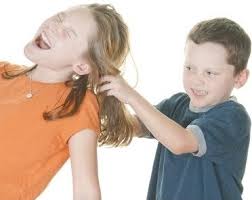 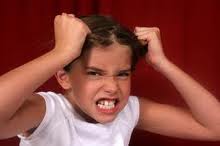 b) Porucha opozičního vzdoru
Neposlušnost, hrubost, odpor k autoritám, odmítání plnit příkazy a běžné povinnosti, zvýšená 
dráždivost, nepřátelské postoje. 
Má provokativní povahu.
 

c) Socializovaná porucha chování
Poruchy chování v rámci skupiny vrstevníků 
– přečiny s partou, záškoláctví, krádeže, ničení majetku. 
Negativní vztah k autoritám a ke škole.

d) Nesocializovaná porucha chování
Porucha chování samotářského, agresivního typu. 
Objevuje se tyranizování mladších, vydírání a násilností, šikanování, nekontrolovatelný vztek, krutost ke zvířatům.
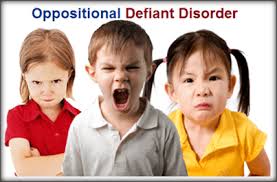 2. EMOČNÍ PORUCHY SE ZAČÁTKEM SPECIFICKÝM PRO DĚTSTVÍ
a) Separační úzkostná porucha v dětství
Nadměrná úzkost při odloučení 
od blízkých osob (obvykle od matky). 
Při odloučení se mohou vyskytovat 
tělesné příznaky jako zvracení, bolesti břicha. 

b) Fobická úzkostná porucha v dětství
Obvyklé fobie v dětství – živočichové, oheň, špína, výšky, hmyz, uzavřené prostory, cizí lidé, krev, kočky, psi, hadi, pavouci, tma. 
Některé strachy jsou podmíněny vývojovou fází a do určité míry vznikají u všech dětí.
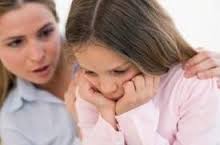 c) Sociální úzkostná porucha v dětství
Opakovaný nepřiměřený strach ve styku s dospělými nebo i s vrstevníky. 
Vyhýbání se sociálním situacím. 
Vymyká se normální hranici pro určitý dětský věk.

Léčba 
Psychoterapie hrou. 
Systematická desenzitizace.
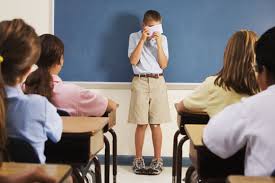 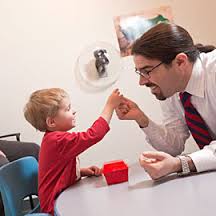 3. PORUCHY SOCIÁLNÍCH VZTAHŮ SE VZNIKEM SPECIFICKÝM PRO DĚTSTVÍ A ADOLESCENCI
a) Elektivní mutismus
Ztráta řeči z psychogenních příčin, 
může být totální nebo elektivní (vázaný
 jen na určité situace). 
Většinou vázaný na školní prostředí. 

b) Reaktivní porucha příchylnosti v dětství
Především u malých dětí, přímý důsledek špatného zacházení nebo týrání. 
Zvýšená ostražitost, bázlivost, chudé vztahy k vrstevníkům, projevy heteroagrese a autoagrese.
Často diagnostikována společně se syndromem týraného a zneužívaného dítěte (CAN).
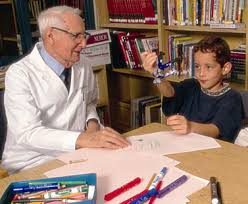 c) Desinhibovaná příchylnost v dětství
„Syndrom ústavního dítěte“.
V prvních pěti letech života u dětí, které neměly příležitost vytvořit pevné citové vazby.
Projevuje se povrchní přítulností a nekriticky přátelským chováním.

d) Porucha sourozenecké rivality
Po narození mladšího sourozence u staršího dítěte pocity žárlivosti s obavou o ztrátu lásky a zájmu rodičů. 
Nepřátelství a tělesné ubližování sourozenci, regresivní chování.
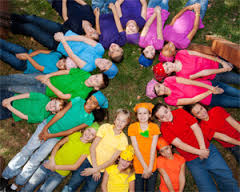 e) Neorganická enuréza
Pomočování může způsobovat pocity méněcennosti. 
Výskyt stresových faktorů (separace od matky, úmrtí nebo rozvod v rodině, hospitalizace, úrazy atd.). 
U nočního pomočování je možno použít techniku nácviku nočního probouzení a upravit pitný režim.
 
f) Neorganická enkopréza
Dochází k mimovolnímu odchodu stolice. 
Posměch vrstevníků, společenská izolace. 
Reakce na nevhodné výchovné přístupy, protestní postoje.
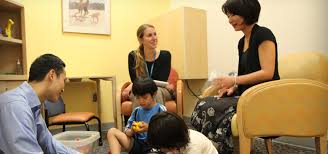 g) Porucha příjmu potravy v dětském věku
Odmítání jídla nebo nepřiměřená vybíravost. 

h) Pika 
Pojídání nestravitelných látek – 
hlíny, kamínků, textilu, papíru. 
Obvykle bývá spojena s další 
závažnou psychopatologií.
 
i) Poruchy se stereotypními pohyby
Například kývavé pohyby trupu nebo hlavy, pohupování a různé poplácávání. 
Závažnou formou jsou stereotypní automutilační (sebepoškozující) pohyby. 
U dětí s mentálním postižením a těžce deprivovaných dětí v ústavech.
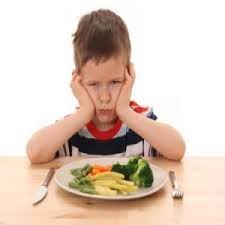 j) Tikové poruchy
Mimovolní, rychlé, nerytmické, opakované pohyby nebo hlasová produkce. 
Jednoduché tiky – mrkání, krčení nosu, grimasy, hekání, pokašlávání, syčení. 
Komplexní tiky – poskakování, osahávání, dřepy, vyrážení slabik, slov i celých vět, často s obscénním obsahem (koprolalie).
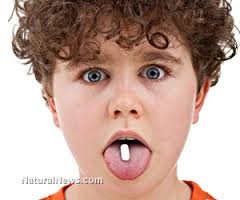 Druhy poruch:
Přechodná tiková porucha – tiky jednoduché, netrvá déle než rok.
Chronická motorická nebo vokální tiková porucha – jednoduché i komplexní tiky.
Kombinovaná vokální a mnohočetná tiková porucha (Tourettův syndrom) – komplexní tiky motorické i vokální, koprolalie, echolalie, echopraxie. Onemocnění se objevuje zpravidla v dětství a často trvá po celý život. Frekvence a intenzita narůstá při psychické zátěži, v období rodinných konfliktů nebo při únavě.
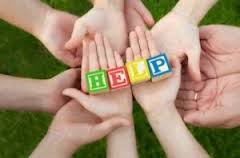 4. SCHIZOFRENIE V DĚTSTVÍ A ADOLESCENCI
Podobá se schizofrenii dospělých:
Abnormální pohyby a postoje.
Dezorganizace řeči.
Halucinace a bludy.
Nepřiměřené, úzkostné reakce 
na běžné situace.
Porucha sociálního fungování. 
Schizofrenie v dětství se vyskytuje velmi vzácně. 

Schizofrenie v adolescenci
Dochází často k náhlé nebo postupné změně v chování, k sociálnímu stažení a izolaci, poklesu výkonnosti, soustředění, depresivnímu ladění, pocitům prázdnoty a lhostejnosti.
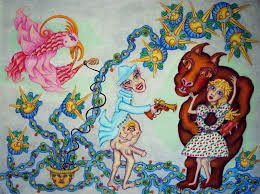 5. AFEKTIVNÍ PORUCHY V DĚTSTVÍ A ADOLESCENCI
Deprese v dětství a adolescenci
Deprese se skrývá za somatickými příznaky.
Emoční labilita, úzkostné ladění, 
problémy ve vztazích s dospělými i 
vrstevníky, pocity viny, 
únava a podrážděnost. 


b) Bipolární afektivní porucha v dětství a adolescenci
Manické a depresivní fáze s různou frekvencí a v různém poměru. 
Během depresivní fáze vysoké riziko sebevražedného jednání.
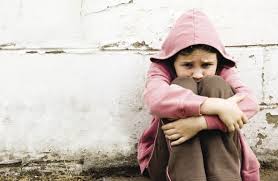 6. SUICIDÁLNÍ CHOVÁNÍ DĚTÍ A ADOLESCENTŮ
Sebevražedné tendence u dítěte jakéhokoli věku jsou indikací k okamžitému vyšetření.
Posouzení funkčnosti rodiny a její schopnosti poskytnout přiměřené citové zázemí a dohled. 
U dětí jsou hlavním motivem sebevražedného jednání problémy rodinné a školní.
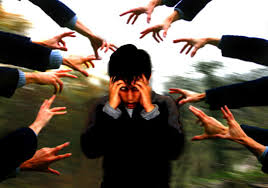 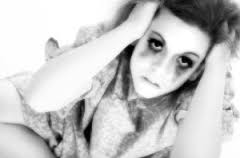